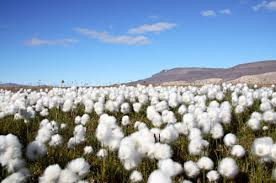 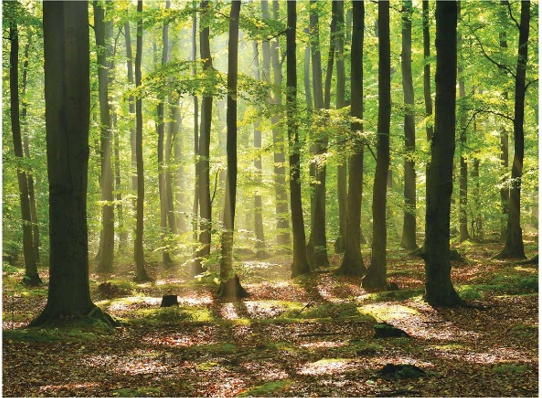 Surovine za izdelavo papirja
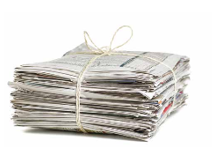 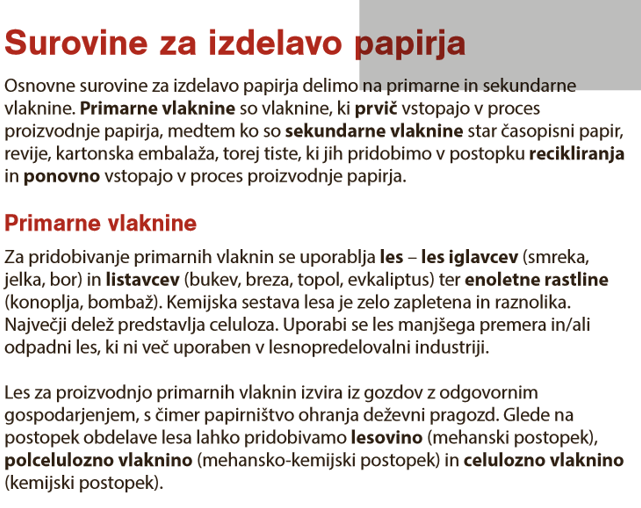 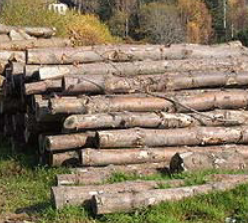 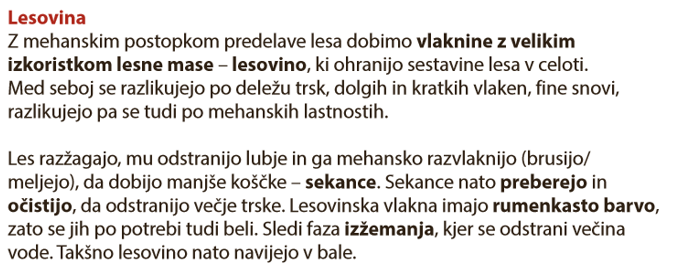 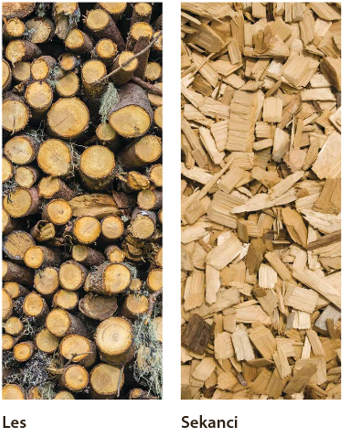 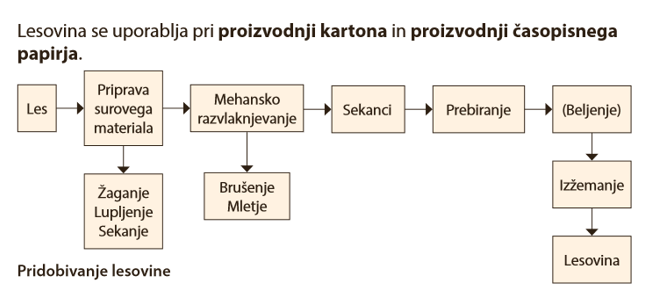 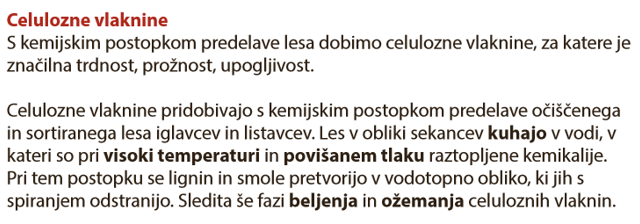 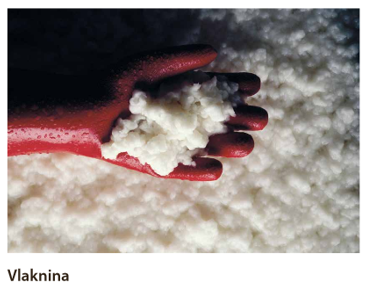 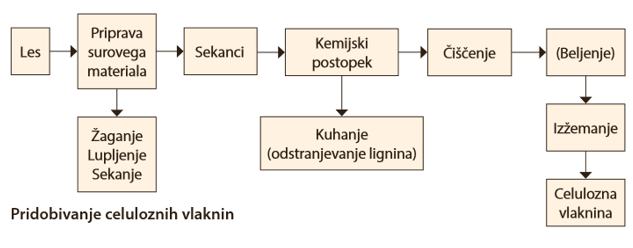 Celuloza je v naravi najbolj razširjena ogljikova spojina. Nastaja s fotosintezo in tvori skoraj polovico snovi, ki so v deblu in enoletnih rastlinah. Za proizvodnjo papirja se uporablja t.i. tehnična celuloza.
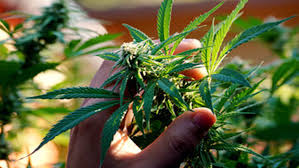 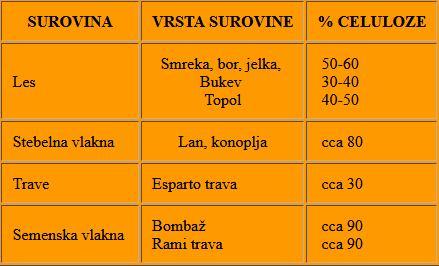 Industrijska konoplja
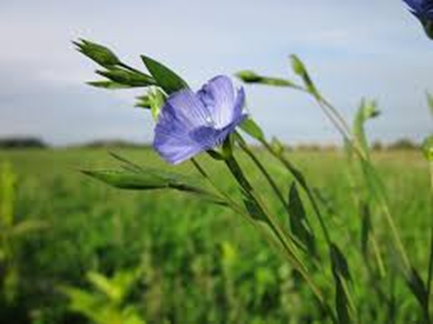 Lan
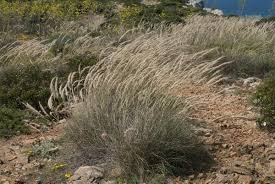 Esparto trava
Oglej si film:
https://www.youtube.com/watch?v=M33nDaJsySA
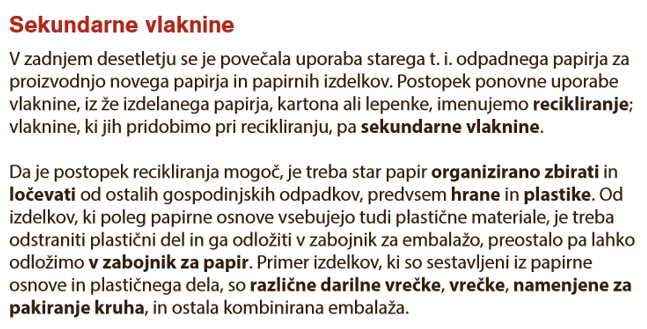 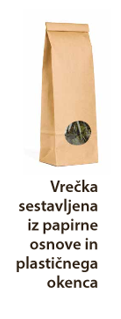 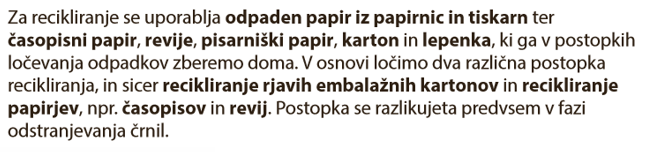 Oglej si film:
https://www.youtube.com/watch?v=8P0hvsGHezU
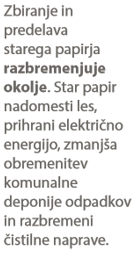 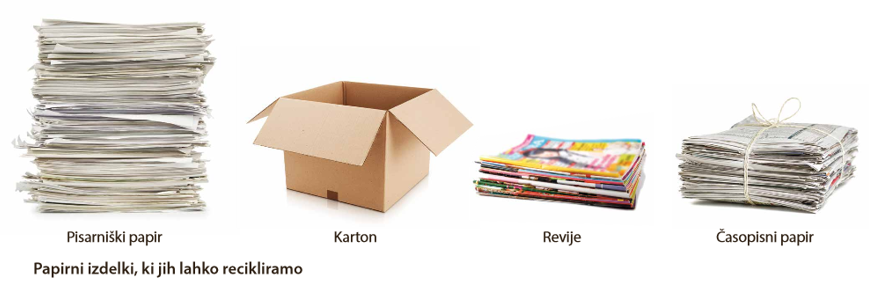 Stare krpe in tekstilni ostanki predstavljajo najmanjši odstotek surovin v sodobni proizvodnji papirja. Umetnih vlaken ne moremo uporabiti, naravnih pa je premalo, da bi zadoščala, zato jih uporabljamo samo za izdelavo specialnih, boljših vrst papirja. 







Za proizvodnjo morajo biti krpe sortirane po vrsti vlaken: bombažna, lanena, konopljina.
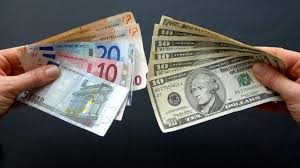 Evrski bankovci so izdelani 
 iz 100% bombaža
Ameriški dolarji so izdelani 
 iz 25% lanu in 75% bombaža
https://www.youtube.com/watch?v=RcRlKLnyqDY
Oglej si film:
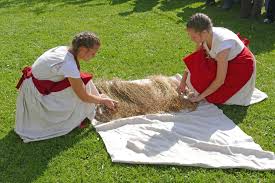 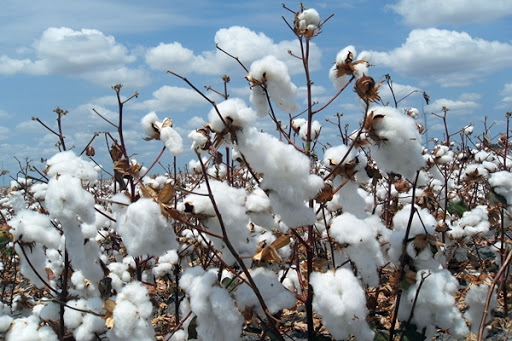 Lanena stebla za izdelavo tkanin
Bombaž
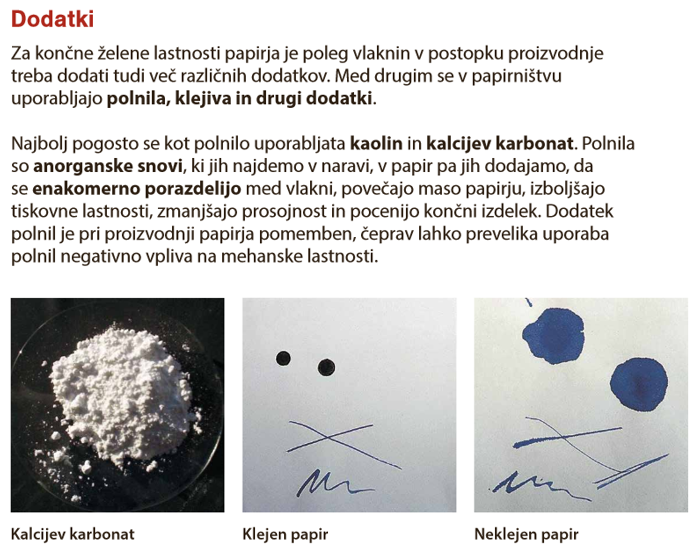 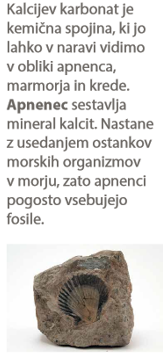 Votla vlakna, ki sestavljajo papir, zelo vpijajo vlago, kar otežuje pisanje in tiskanje. Dodatek klejiva v papirni masi izpolni votline teh vlaken, jih veže, obenem pa veže nanje tudi delce polnil in tako povečuje trdnost papirnega gradiva. Klejiva so naravne in umetne smole, kot na primer želatina, klej, škrobno lepilo in viskoza.
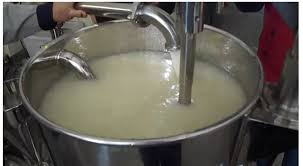 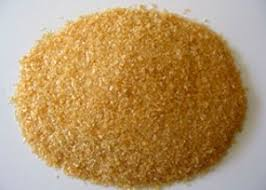 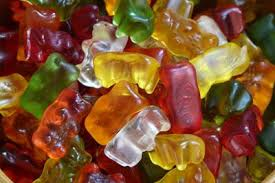 Škrobno lepilo
Iz želatine izdelujejo tudi gumijaste bombončke.
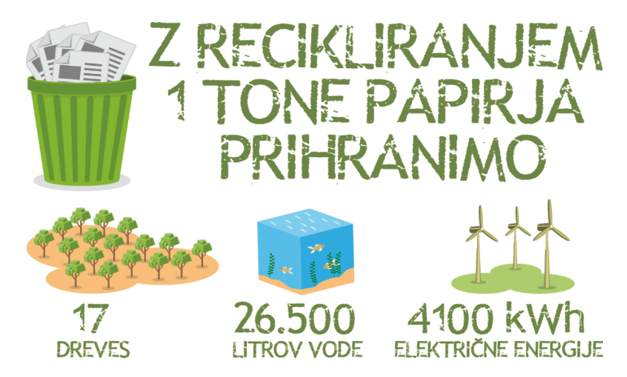 https://www.youtube.com/watch?v=kfAyk6d_RHY